保
护
地
球
爱
护
环
境
绿色环保 节能减排
绿色环保 节能减排
the name of the people against corruption advocate honest, law-abiding law enforcement, not against corruption advocate advocate honest,law-abiding against corruption advocate honest justice and abide ocate
绿水青山就是金山银山
汇报人：优品PPT
章节标题文字添加
章节标题文字添加
章节标题文字添加
章节标题文字添加
https://www.ypppt.com/
ZHANG JIE BIAO TI WEN ZI TIAN JIA CI CHU
ZHANG JIE BIAO TI WEN ZI TIAN JIA CI CHU
ZHANG JIE BIAO TI WEN ZI TIAN JIA CI CHU
ZHANG JIE BIAO TI WEN ZI TIAN JIA CI CHU
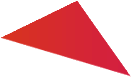 01
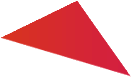 目 录
02
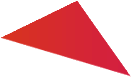 CONTENTS
03
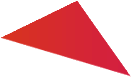 04
01
输入标题文字
输入标题文字
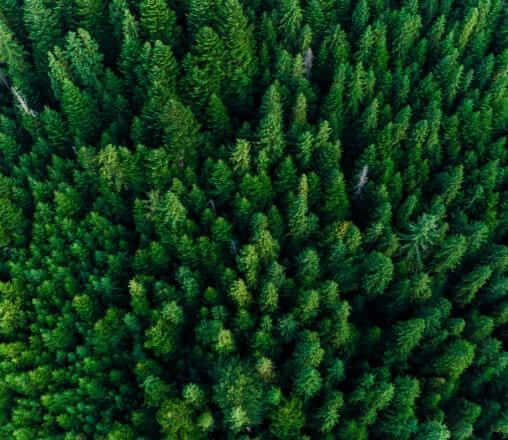 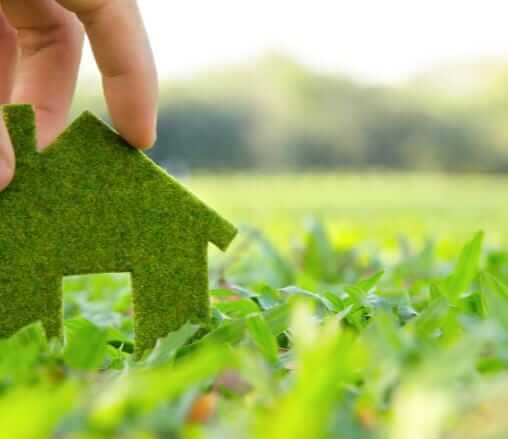 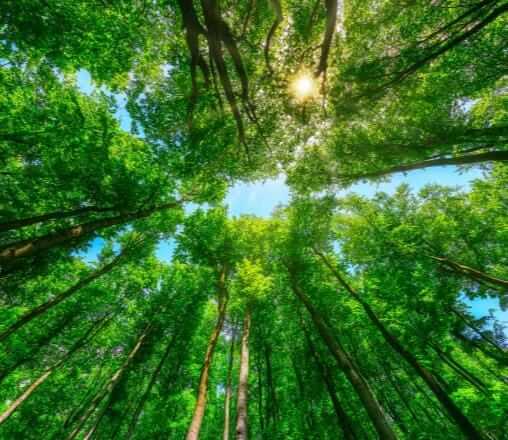 点此输入内容或者复制您的内容在这里，通过复制您的文本后点此输入内容或者复制您的内容在这里，通过复制您的文本后
点此输入内容或者复制您的内容在这里通过复制您的文本后点此输入
50%
单击输入标题
单击输入标题
点此输入内容或者复制您的内容在这里，通过复制您的文本后在此框中选择粘贴，并选择只保留文字
点此输入内容或者复制您的内容在这里，通过复制您的文本后在此框中选择粘贴，并选择只保留文字
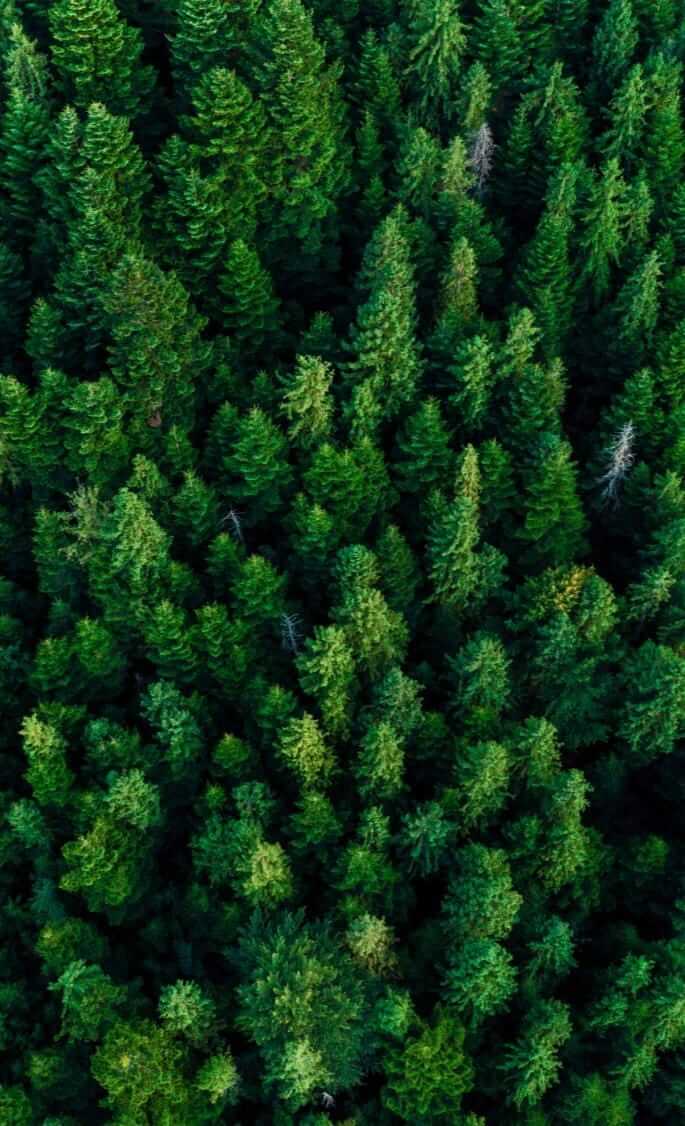 输入标题文字
ENTER THE TITLE
单击输入此页标题
点此输入内容或者复制您的内容在这里，通过复制您的文本后在此框中选择粘贴
点此输入内容或者复制您的内容在这里，通过复制您的文本后在此框中选择粘贴
点此输入内容或者复制您的内容在这里，通过复制您的文本后在此框中选择粘贴
点此输入内容或者复制您的内容在这里，通过复制您的文本后在此框中选择粘贴
18
Aug
65%
22%
85%
70%
点此输入内容或者复制您的内容在这里，通过复制您的文本后在此框中选择粘贴
50%
13%
点此输入内容或者复制您的内容在这里，通过复制您的文本后在此框中选择粘贴
点此输入内容或者复制您的内容在这里，通过复制您的文本后在此框中选择粘贴
输入标题文字
输入标题
输入标题
点此输入内容或者复制您的内容在这里通过复制您的文本后在此框中选择粘贴并选择只
点此输入内容或者复制您的内容在这里通过复制您的文本后在此框中选择粘贴并选择只
输入标题
输入标题
点此输入内容或者复制您的内容在这里通过复制您的文本后在此框中选择粘贴并选择只
点此输入内容或者复制您的内容在这里通过复制您的文本后在此框中选择粘贴并选择只
输入标题文字
2025
单击输入标题
单击输入标题
点此输入内容或者复制您的内容在这里，通过复制您的文本后，在此框中选择粘贴，并选择只保留文字点此输入内容或者复制您的内容在
2021
单击输入标题
2017
单击输入标题
单击输入标题
单击输入标题
点此输入内容或者复制您的内容在这里，通过复制您的文本后，在此框中选择粘贴
点此输入内容或者复制您的内容在这里，通过复制您的文本后，在此框中选择粘贴
输入标题文字
点此输入内容或者复制您的内容在这里，通过复制您的文本后在此框中选择粘贴点此输入内容或者复制您的内容
点此输入内容或者复制您的内容在这里，通过复制您的文本后在此框中选择粘贴点此输入内容或者复制您的内容
ENTER THE TITLE
单击输入标题
22
18
Jun
Aug
65%
65%
22%
85%
70%
22%
85%
70%
点此输入内容或者复制您的内容在这里，通过复制您的文本后在此框中选择粘贴
点此输入内容或者复制您的内容在这里，通过复制您的文本后在此框中选择粘贴
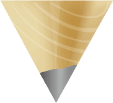 02
输入标题文字
输入标题文字
单击输入标题
ENTER THE TITLE
单击输入标题
点此输入内容或者复制您的内容在这里，通过复制您的文本后，在此框中选择粘贴，并选择只保留文字点此输入内容或者复制您的内容在这里
ENTER THE TITLE
单击输入标题
50%
25%
点此输入内容或者复制您的内容在这里通过复制
点此输入内容或者复制您的内容在这里通过复制
ENTER THE TITLE
单击输入标题
点此输入内容或者复制您的内容在这里通过复制
点此输入内容或者复制您的内容在这里通过复制
输入标题文字
单击输入标题
点此输入内容或者复制您的内容在这里，通过复制您的文本后在此框中选择粘贴，并选择只保留文字
单击输入标题
点此输入内容或者复制您的内容在这里，通过复制您的文本后在此框中选择粘贴，并选择只保留文字
单击输入标题
点此输入内容或者复制您的内容在这里，通过复制您的文本后在此框中选择粘贴，并选择只保留文字
单击输入标题
点此输入内容或者复制您的内容在这里，通过复制您的文本后在此框中选择粘贴，并选择只保留文字
单击输入标题
点此输入内容或者复制您的内容在这里，通过复制您的文本后在此框中选择粘贴，并选择只保留文字
PPT下载 http://www.ypppt.com/xiazai/
输入标题文字
输入您的小标题
输入您的小标题
输入您的小标题
请点此输入内容或者复制您的内容在这里，通过复制您的文本后，在此框中选择粘贴，并选择只保留文字
请点此输入内容或者复制您的内容在这里，通过复制您的文本后，在此框中选择粘贴，并选择只保留文字
请点此输入内容或者复制您的内容在这里，通过复制您的文本后，在此框中选择粘贴，并选择只保留文字
输入您的小标题
输入您的小标题
输入您的小标题
输入标题文字
ENTER THE TITLE
ENTER THE TITLE
单击输入标题
单击输入标题
点此输入内容或者复制您的内容在这里，通过复制您的文本后，在此框中选择粘贴，并选择只保留文字点此输入内容或者复制您的内容在这里
点此输入内容或者复制您的内容在这里，通过复制您的文本后，在此框中选择粘贴，并选择只保留文字点此输入内容或者复制您的内容在这里
ENTER THE TITLE
ENTER THE TITLE
单击输入标题
单击输入标题
点此输入内容或者复制您的内容在这里，通过复制您的文本后，在此框中选择粘贴，并选择只保留文字点此输入内容或者复制您的内容在这里
点此输入内容或者复制您的内容在这里，通过复制您的文本后，在此框中选择粘贴，并选择只保留文字点此输入内容或者复制您的内容在这里
[Speaker Notes: https://www.ypppt.com/]
03
输入标题文字
输入标题文字
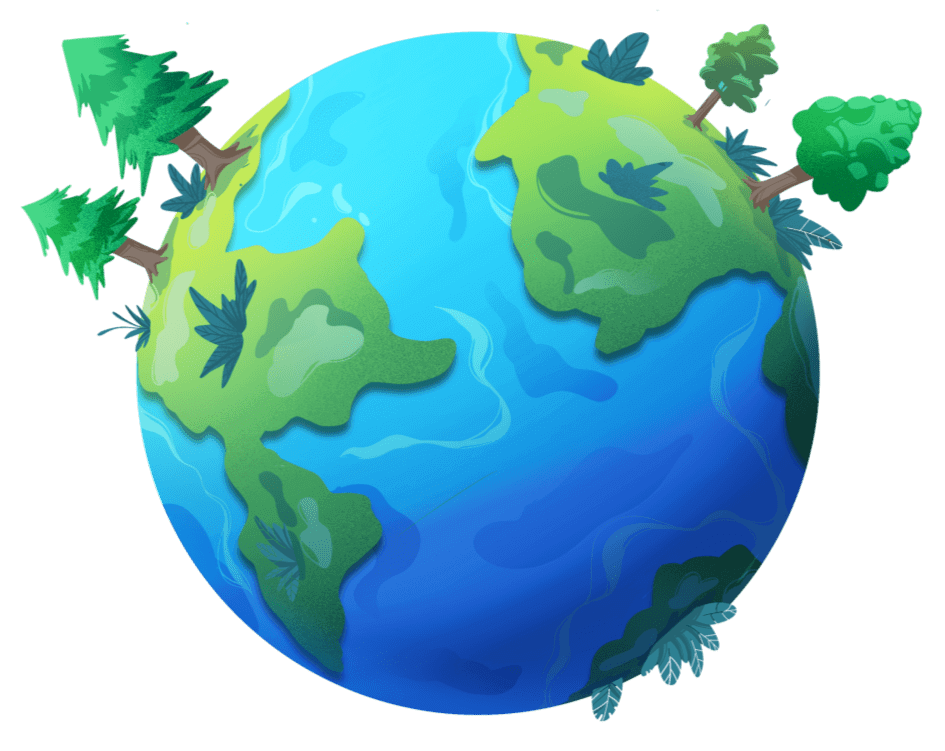 ENTER THE TITLE
单击此处
输入您的主要标题
点此输入内容或者复制您的内容在这里，通过复制您的文本后点此输入内容或者复制您的内容在这里，通过复制您的文本后
点此输入内容或者复制您的内容在这里，通过复制您的文本后点此输入内容或者复制您的内容在这里，通过复制您的文本后
输入标题文字
LOGO
输入您的小标题
输入您的小标题
输入您的小标题
输入您的小标题
请点此输入内容或者复制您的内容在这里，通过复制您的文本后，在此框中选择粘贴，并选择只保留文字
请点此输入内容或者复制您的内容在这里，通过复制您的文本后，在此框中选择粘贴，并选择只保留文字
请点此输入内容或者复制您的内容在这里，通过复制您的文本后，在此框中选择粘贴，并选择只保留文字
请点此输入内容或者复制您的内容在这里，通过复制您的文本后，在此框中选择粘贴，并选择只保留文字
输入标题文字
输入您的小标题
请点此输入内容或者复制您的内容在这里，通过复制您的文本后，在此框中选择粘贴，并选择只保留文字。请点此输入内容或者复制您的内容在这里，通过复制您的文本后，在此框中选择粘贴，并选择只保留文字
输入小标题
输入小标题
输入小标题
输入小标题
请点此输入内容或者复制您的内容在这里，通过复制您的文本后，在此框中选择粘贴，并选择只保留文字
请点此输入内容或者复制您的内容在这里，通过复制您的文本后，在此框中选择粘贴，并选择只保留文字
请点此输入内容或者复制您的内容在这里，通过复制您的文本后，在此框中选择粘贴，并选择只保留文字
请点此输入内容或者复制您的内容在这里，通过复制您的文本后，在此框中选择粘贴，并选择只保留文字
输入标题文字
ENTER THE TITLE
ENTER THE TITLE
单击输入标题
单击输入标题
点此输入内容或者复制您的内容在这里通过复制您的文本后在此框中选择粘贴并选择只保留文字
点此输入内容或者复制您的内容在这里，通过复制您的文本后在此框中选择粘贴，并选择只保留文字
输入标题文字
01
65%
单击输入标题
40%
点此输入内容或者复制您的内容在这里，通过复制您的文本后在此框中选择粘贴，并选择只保留文字
单击输入标题
单击输入标题
点此输入内容或者复制您的内容在这里，通过
点此输入内容或者复制您的内容在这里，通过
输入标题文字
输入您的小标题
输入您的小标题
输入您的小标题
输入您的小标题
请点此输入内容或者复制您的内容在这里，通过复制您的文本后，在此框中选择粘贴，并选择只保留文字
请点此输入内容或者复制您的内容在这里，通过复制您的文本后，在此框中选择粘贴，并选择只保留文字
请点此输入内容或者复制您的内容在这里，通过复制您的文本后，在此框中选择粘贴，并选择只保留文字
请点此输入内容或者复制您的内容在这里，通过复制您的文本后，在此框中选择粘贴，并选择只保留文字
04
输入标题文字
输入标题文字
输入标题
输入标题
输入标题
点此输入内容或者复制您的内容在这里通过复制您的文本后在此框中选择粘贴并选择只
点此输入内容或者复制您的内容在这里通过复制您的文本后在此框中选择粘贴并选择只
点此输入内容或者复制您的内容在这里通过复制您的文本后在此框中选择粘贴并选择只
输入标题
输入标题
点此输入内容或者复制您的内容在这里通过复制您的文本后在此框中选择粘贴并选择只
点此输入内容或者复制您的内容在这里通过复制您的文本后在此框中选择粘贴并选择只
输入标题文字
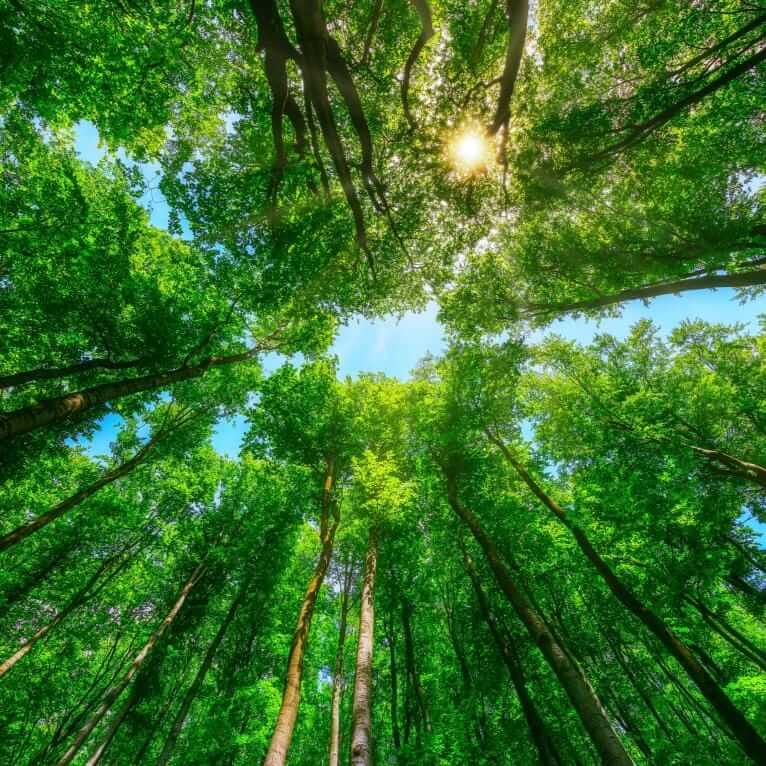 ENTER THE TITLE
单击此处
输入您的主要标题
点此输入内容或者复制您的内容在这里，通过复制您的文本后点此输入内容或者复制您的内容在这里，通过复制您的文本后
在此输入标题
78%
54%
在此输入标题
90%
输入文字
在此输入标题
40%
在此输入标题
90%
输入标题文字
单击输入标题
单击输入标题
点此输入内容或者复制您的内容在这里，通过复制您的文本后，在此框中选择粘贴，并选择只保留文字点此输入内容或者复制
点此输入内容或者复制您的内容在这里，通过复制您的文本后，在此框中选择粘贴，并选择只保留文字点此输入内容或者复制
输入标题文字
单击输入标题
单击输入标题
点此输入内容或者复制您的内容在这里，通过复制您的文本后在此框中选择粘贴
点此输入内容或者复制您的内容在这里，通过复制您的文本后在此框中选择粘贴
单击输入标题
单击输入标题
点此输入内容或者复制您的内容在这里，通过复制您的文本后在此框中选择粘贴
点此输入内容或者复制您的内容在这里，通过复制您的文本后在此框中选择粘贴
输入标题文字
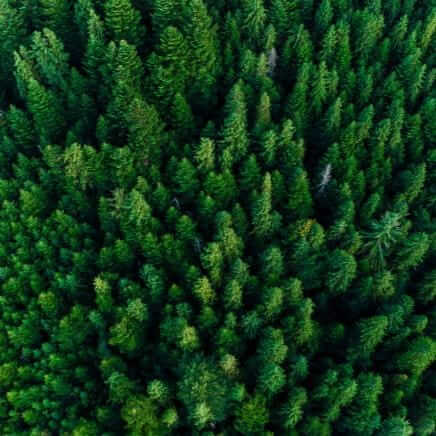 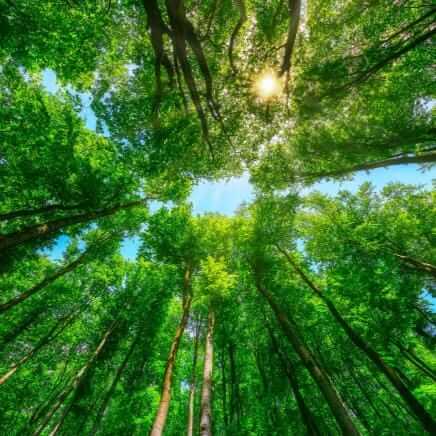 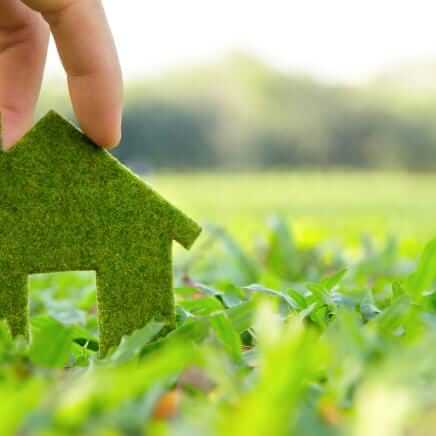 单击输入标题
单击输入标题
单击输入标题
点此输入内容或者复制您的内容在这里，通过复制您的文本后在此框中选择粘贴点此输入内容或者复制您的内容
点此输入内容或者复制您的内容在这里，通过复制您的文本后在此框中选择粘贴点此输入内容或者复制您的内容
点此输入内容或者复制您的内容在这里，通过复制您的文本后在此框中选择粘贴点此输入内容或者复制您的内容
保
护
地
球
爱
护
环
境
谢谢观看
谢谢观看
the name of the people against corruption advocate honest, law-abiding law enforcement, not against corruption advocate advocate honest,law-abiding against corruption advocate honest justice and abide ocate
绿水青山就是金山银山
汇报人：优品PPT
更多精品PPT资源尽在—优品PPT！
www.ypppt.com
PPT模板下载：www.ypppt.com/moban/         节日PPT模板：www.ypppt.com/jieri/
PPT背景图片：www.ypppt.com/beijing/          PPT图表下载：www.ypppt.com/tubiao/
PPT素材下载： www.ypppt.com/sucai/            PPT教程下载：www.ypppt.com/jiaocheng/
字体下载：www.ypppt.com/ziti/                       绘本故事PPT：www.ypppt.com/gushi/
PPT课件：www.ypppt.com/kejian/
[Speaker Notes: 模板来自于 优品PPT https://www.ypppt.com/]